Present By : Yeni Raini, M.Pd.
MULTIMEDIAPEMBELAJAR
Multimedia
👪
Pengertian
Ahli
Sistem
Multimedia
Tujuan
Multimedia
Klasifikasi Multimedia
Pengertian Menurut Ahli
JadI Apa Multimedia Itu ??
Jadi, Multimedia merupakan media yang melibatkan jenis media untuk merangsang semua indera dalam satu kegiatan pembelajaran
Sistem Multimedia
untuk menyajikan
Komputer
Teks
Grafis
Gambar
Video
Suara
Tujuan Multimedia
Dimanfaatkannya multimedia dan berbagai sumber informasi serta metode pembelajaran, pencapaian hasil pembelajaran diharapkan lebih meningkat.
Tujuan penggunaan multimedia dalam pendidikan dan pelatihan adalah melibatkan pembelajar dalam pengalaman multi sensori untuk meningkatkan kegiatan belajar.
Dimanfaatkannya multimedia dan berbagai sumber informasi serta 
metode pembelajaran, pencapaian hasil pembelajaran diharapkan 
lebih meningkat.
Klasifikasi Multimedia
Multimedia Kits
Hypermedia
Multimedia Interaktif
Virtual Reality
Expert System
Multimedia Kits
Kumpulan bahan-bahan yang berisi lebih dari satu jenis media yang diorganisasikan untuk satu topik.
Jenis ini termasuk CD-ROM, slides, audiotape, Videotape, gambar diam, model, media cetak, OHT, lembar kerja, gambar, grafis, objek.
Hypermedia
Media yang memiliki komposisi materi-materi yang tidak berurutan.
Mengacu pada software komputer yang menggunakan   unsur-unsur  teks, grafis, video, dan audio yang               dihubungkan dengan cara yang  dapat mempermudah    pemakai untuk beralih ke suatu informasi. 
Pemakai dapat memilih cara yang unik sesuai gaya        belajar berpikir dan cara memproses informasinya           sendiri
Media Interaktif

Media yang meminta pembelajar  mempraktikkan suatu keterampilan dan menerima balikan
Merupakan suatu sistem penyajian pelajaran dengan visual, suara, dan materi video disajikan dengan kontrol komputer sehingga pembelajar tidak hanya dapat mendengar dan melihat gambar dan suara, tetapi juga memberi respon aktif
Place your screenshot here
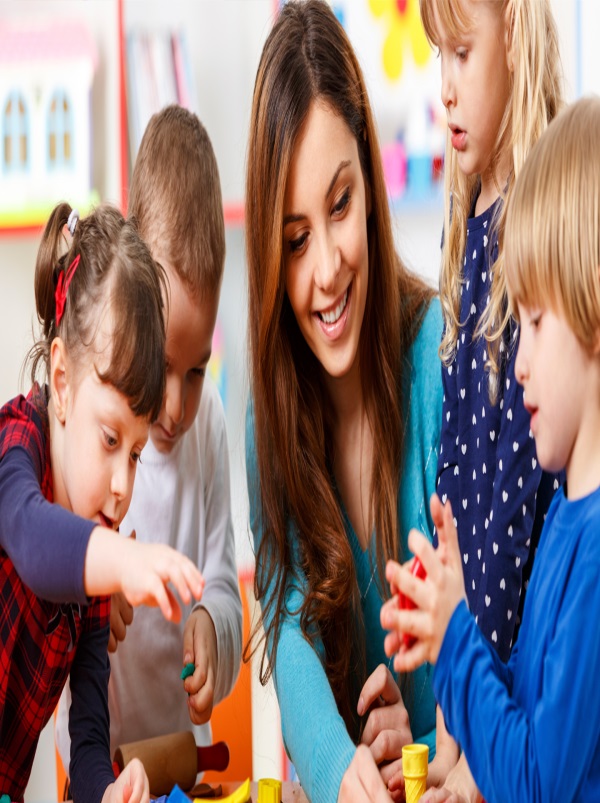 10
Virtual Reality
Media yang melibatkan pengalaman multi 
sensori dan berinteraksi dengan fenomena 
sebagaimana yang ada 
di dunia nyata
Expert System
Paket software yang 
mengajarkan kepada pebelajar bagaimana memecahkan 
masalah yang kompleks 
dengan menerapkan kebijakan para ahli secara kolektif di 
lapangan
Selesai!